Урок окружающего мира4 класс
Выполнила:Е.А.Рехлецкая
Игра «Да – Нет»
1. Собор Василия Блаженного находится в Москве
 2. На Руси в X (10) веке писали на бумаге
 3. Во времена  древней Руси была только духовная музыка
4. При Петре I в школах учились все желающие
5. Первой постройкой в г. Санкт-Петербурге была Петропавловская крепость. 
6.  Зимний дворец относится к стилю барокко
7. В стиле барокко работал знаменитый Варфоломей Растрелли
8.  В XVIII (18) веке был открыт первый публичный театр
9. В XVIII (18) веке писались только портреты знаменитых и богатых людей.
Игра «Да – Нет»
«ЗОЛОТОЙ ВЕК» русской культуры
Тема урока: Искусство России XIX века.Цель: Сформировать представление о искусстве России XIX в.
искусство
Живопись
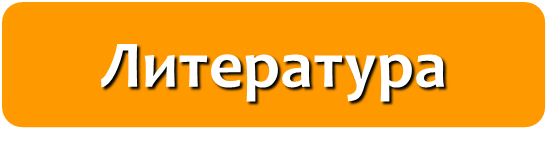 Музыка
Архитектура
План работы:
 
Познакомиться с информацией о … (учебник, интернет, дополнительная литература)
 Рассказать краткую биографию 
 Ответить на вопросы: Чем занимался? Чем знаменит?
Биография – описание жизни человека.
                                   С.И.Ожегов.
Правила изложения сообщения
Правила изложения сообщения.
Анри́ Луи́ Огю́ст Рика́р де Монферра́н (23 января 1786— 28 июня [10 июля] 1858)
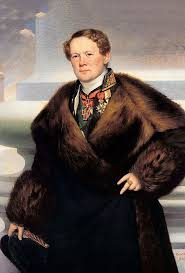 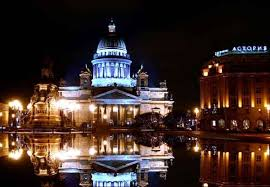 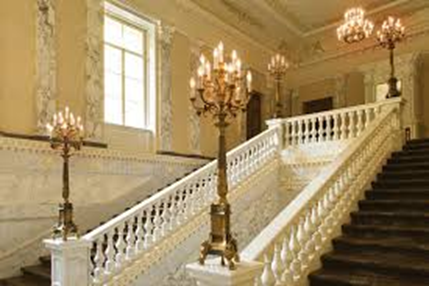